Система питания структурных сверхпроводящих магнитов коллайдера NICA.
В.Н.Карпинский и др.
28марта-3 апреля 2023, Альплагерь «Цей», Осетия
Система питания структурных магнитов коллайдера NICA
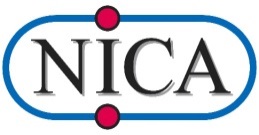 Содержание
1. Постановка задачи – режимы работы, цикл, данные магнитов.
2. Принципиальная схема
3. Основные источники питания
4. Ключи эвакуации энергии
5. Измерительная аппаратура
6. Дополнительные источники
7. Принципиально - монтажная схема
8. Статус оборудования в зд. 17
2
Система питания структурных магнитов коллайдера NICA
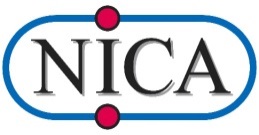 Требования к системе.
1.  Энергетика - формирование магнитных полей в соответствии с требуемым циклом 
2.  Прецизионость - поддержание точности токов во всех семействах магнитных элементов 
3. Надежность - безаварийная работа сверхпроводящих магнитов в случае появления
      нормальной зоны.
Рабочий цикл магнитного поля
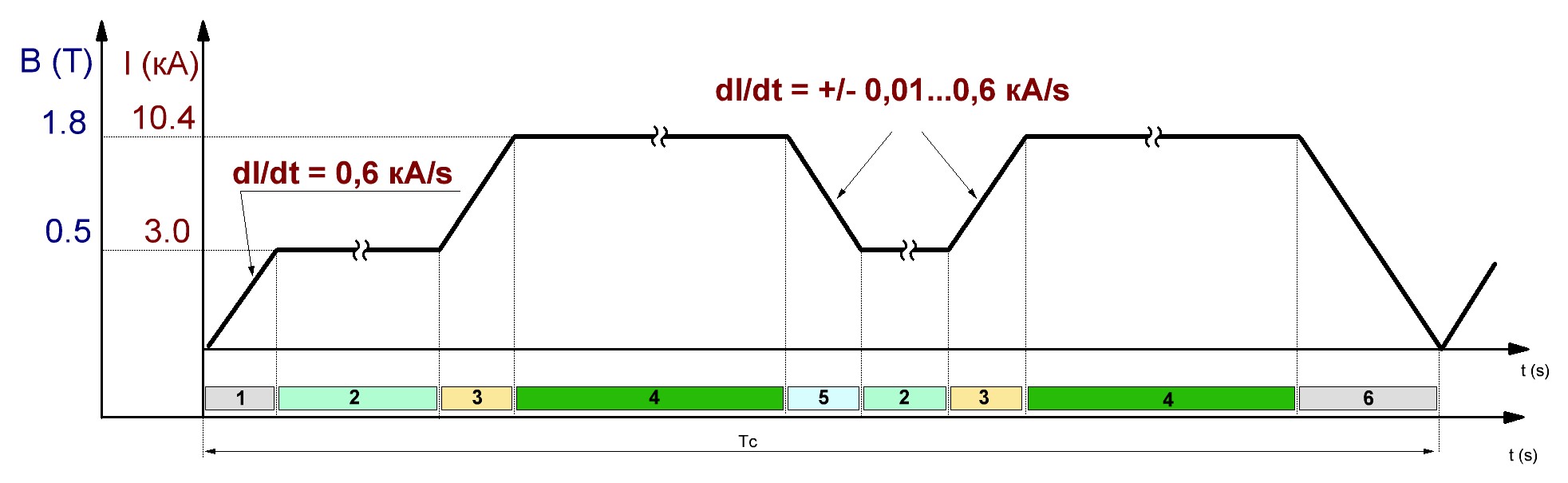 3
Система питания структурных магнитов коллайдера NICA
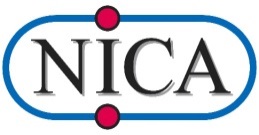 Параметры магнитной системы коллайдера.
4
Система питания структурных магнитов коллайдера NICA
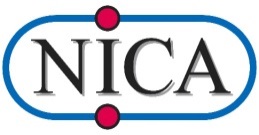 Требования к системе эвакуации энергии
- вывод энергии из сверхпроводящих магнитов с постоянной времени 160мс
- при эвакуации энергии максимальное напряжение на токовводах относительно потенциала «земли» не должно быть более 500В
- надежность
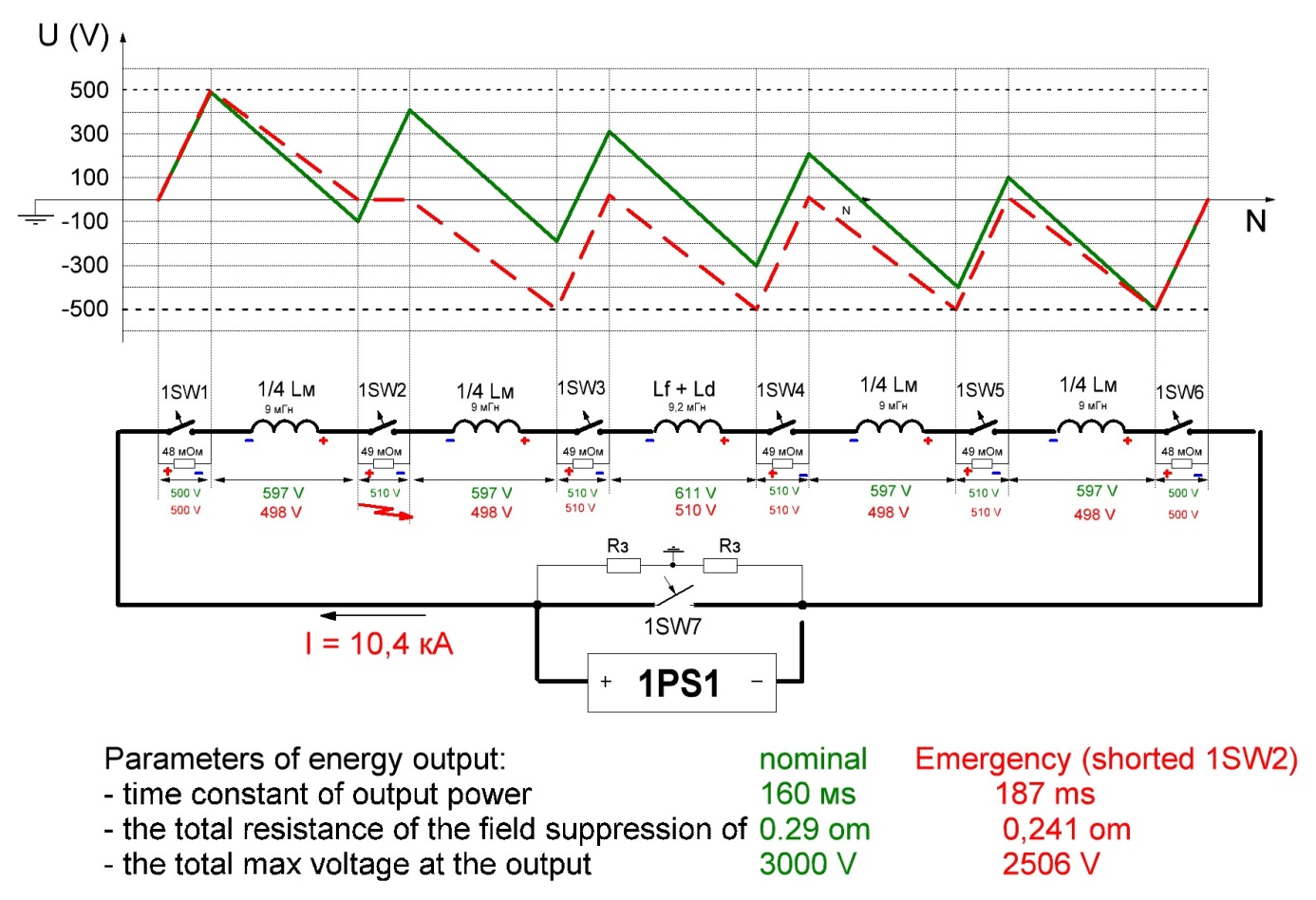 5
Система питания структурных магнитов коллайдера NICA
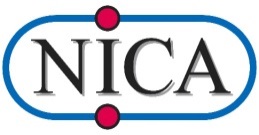 Принципиальная схема
Коллайдер состоит из 2-х независимых колец структурных сверхпроводящих 
магнитов. Каждое кольцо имеет собственную систему питания.
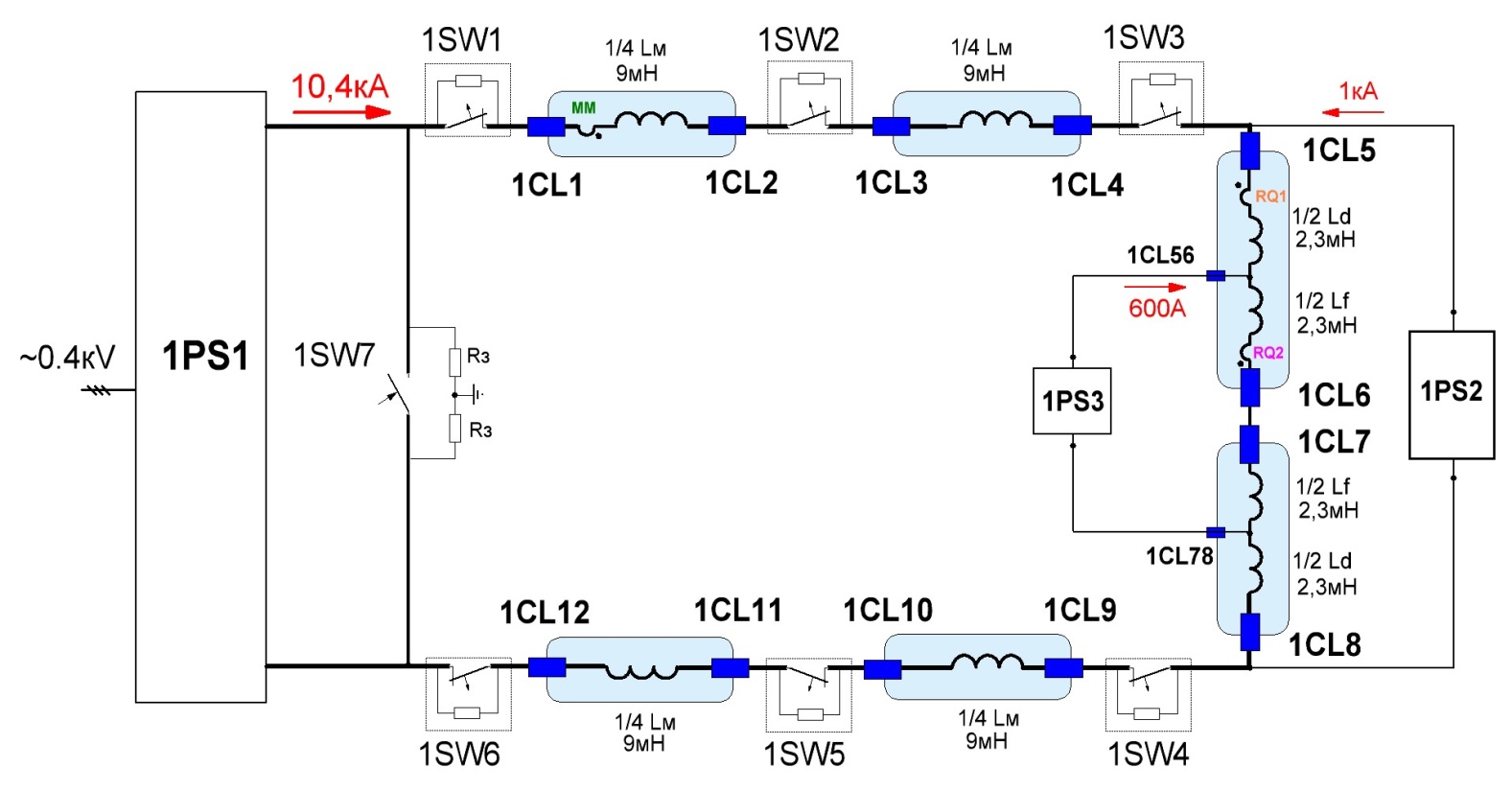 6
Система питания структурных магнитов коллайдера NICA
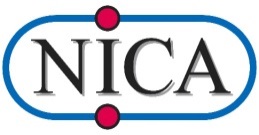 Параметры источников тока
7
Система питания структурных магнитов коллайдера NICA
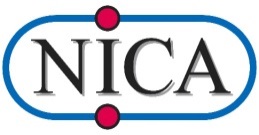 Источник тока ПИТ11-50
Структурная схема
Оборудование
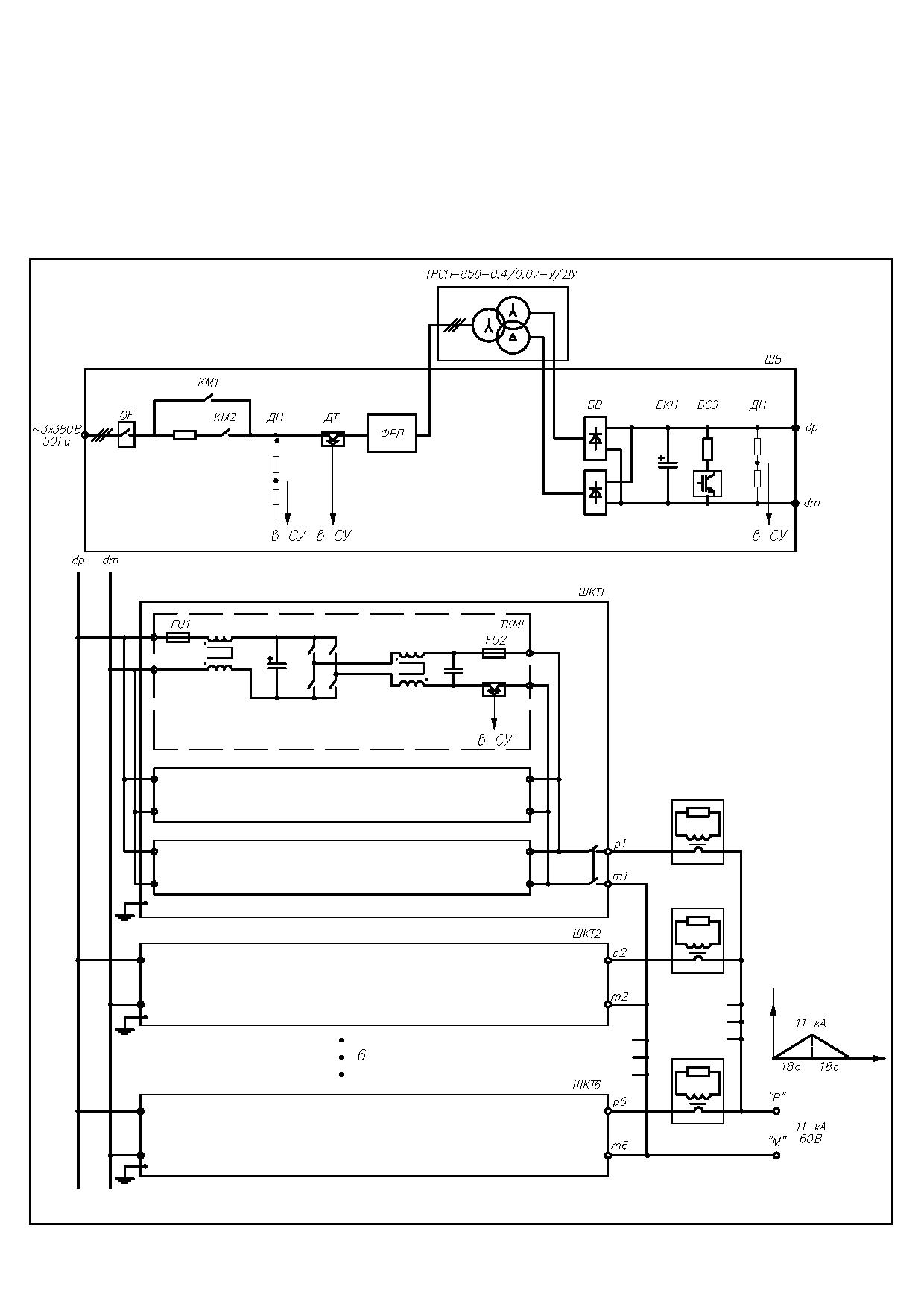 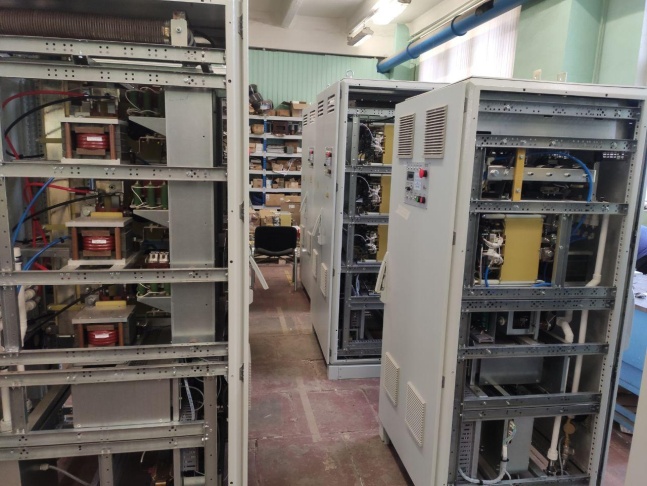 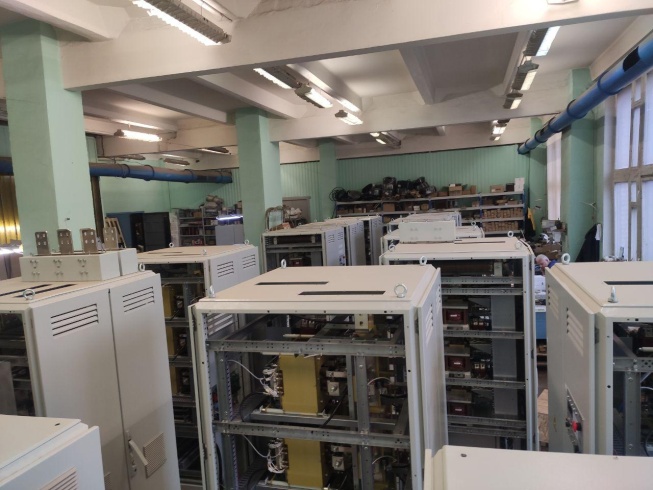 DC/DC     PWM
Производство «НПП ЛМ Инвертор»
DC/DC     PWM
8
[Speaker Notes: Анимация  + надпись о промежуточном накопителе]
Система питания структурных магнитов коллайдера NICA
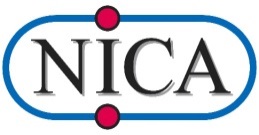 Ключи эвакуации энергии
Основные требования: 1) работа в статике 
                                             2) минимальные потери мощности
                                             3) надежность.
Выключатель автоматический быстродействующий ВАБ49
Принципиальная схема КЭЭ
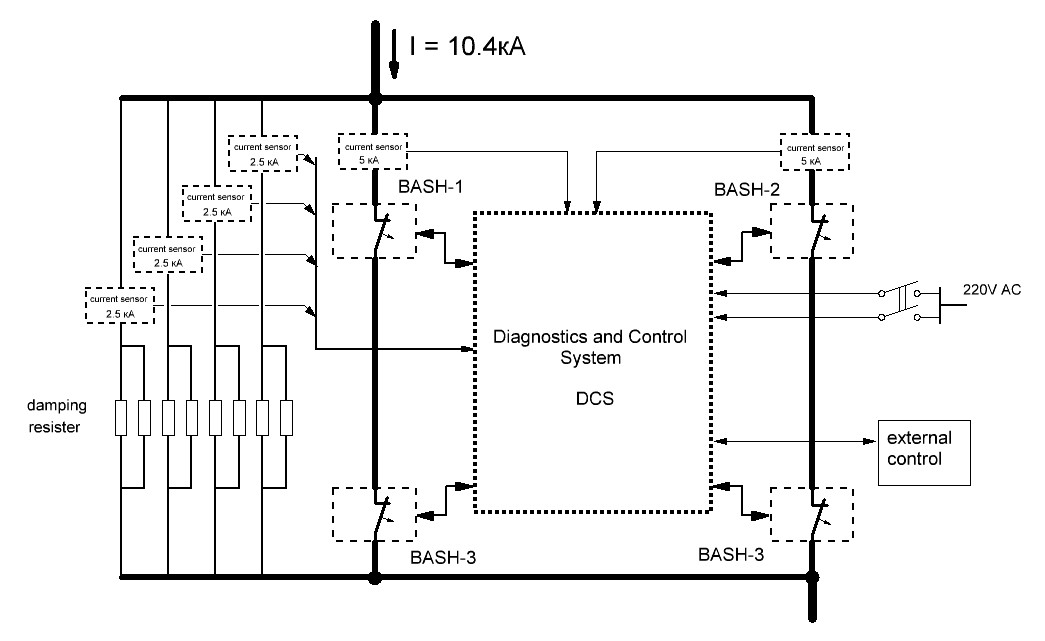 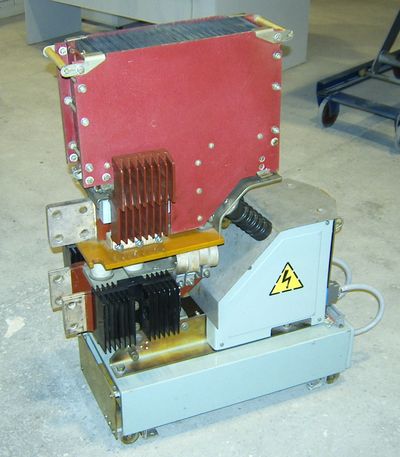 14мс
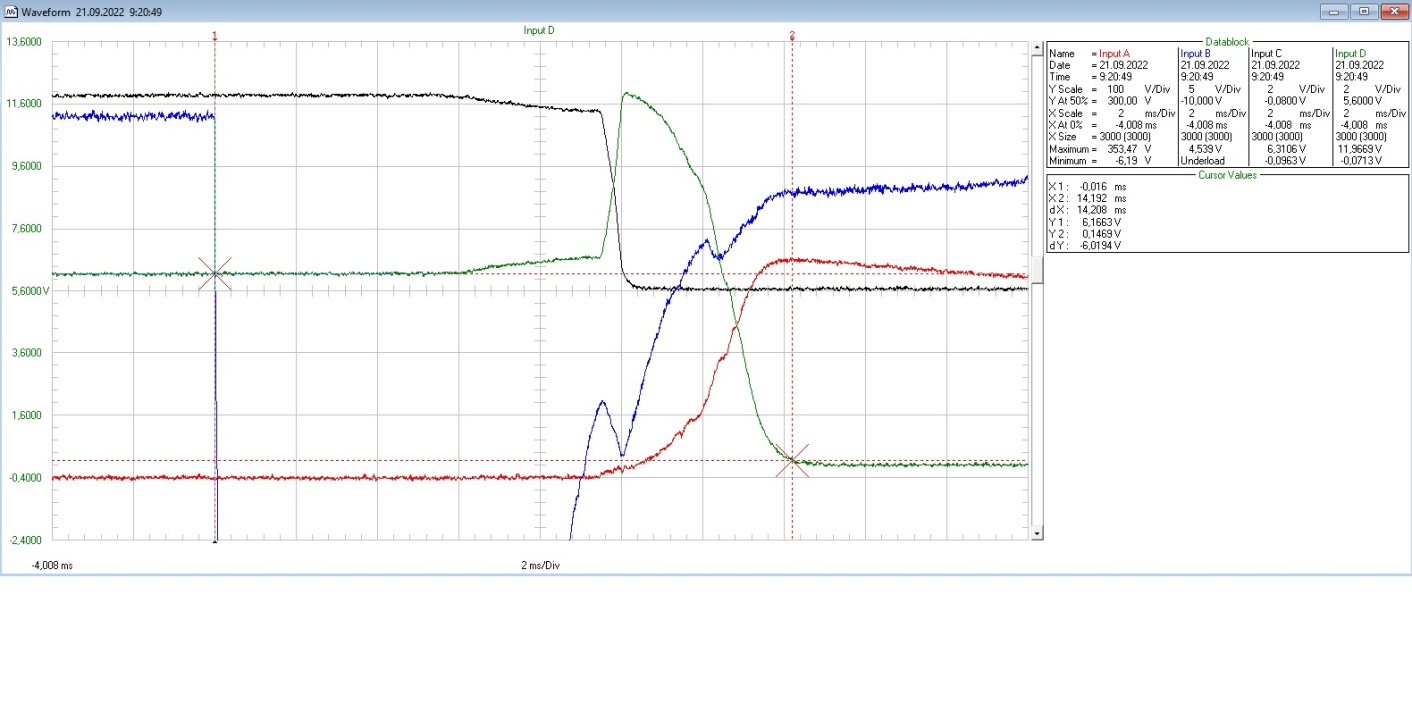 Тестирование КЭЭ. Рабочий ток - 8,0 кА.
 Лучи:-красный -напряжение между входом и выходом КЭЭ;-синий - напряжение на "Удерживающей Катушке" ВАБ-2;-чёрный - сигнал с ДТ-1  силовая ветвь КЭЭ;-зелёный - сигнал с ДТ-2 силовая ветвь КЭЭ.
Ном. Ток - 6300A
Напряжение – 1050В
Время выкл 8мс
9
9
[Speaker Notes: Надо нарисовать принципиальную схему.
Конструкция ключа.
В основе лежит быстродействующий выключатель ВАБ 49 на ток 6,3кА, 1050В. 
Этот аппарат апробирован в ЦЕРНе. У нас создан макет ключа, проводятся испытания.
Для повышения надежности разрабатывается система управления, где все ключи автономны. 

The design of the key.It is based on a high-speed switch PSA 49 at a current of 6.3 kA, 1050. 
This device has been tested at CERN. We have created a model of the key, tests are being conducted.
To improve reliability, a control system is developed, where all keys are Autonomous.]
Система питания структурных магнитов коллайдера NICA
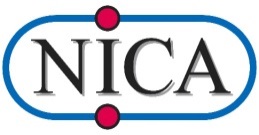 Статус оборудования КЭЭ
Общий вид КЭЭ
Подготовка к транспортировке КЭЭ в зд.17
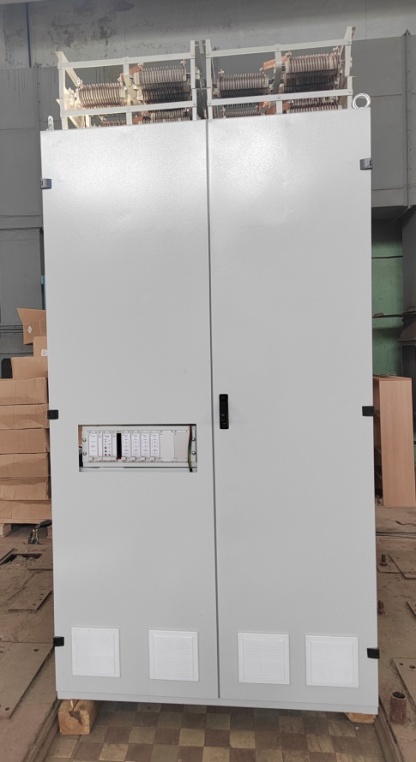 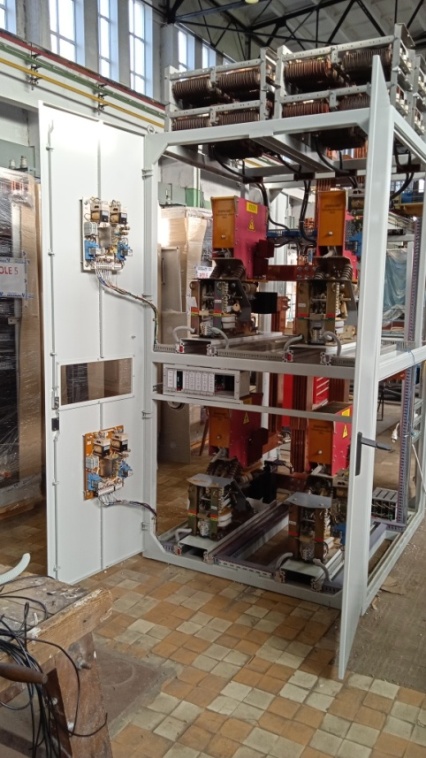 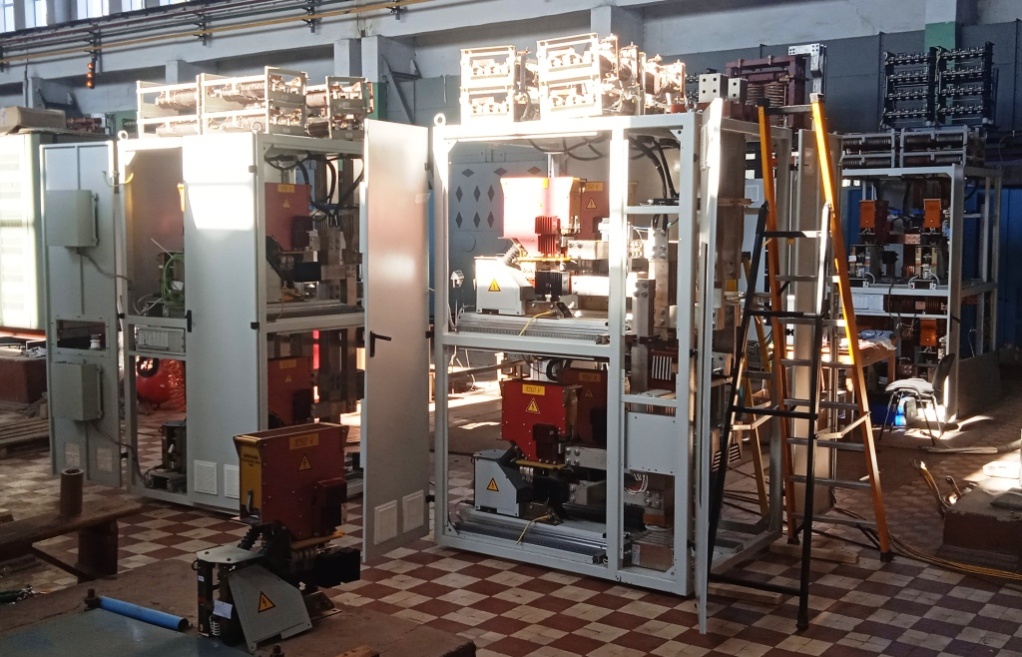 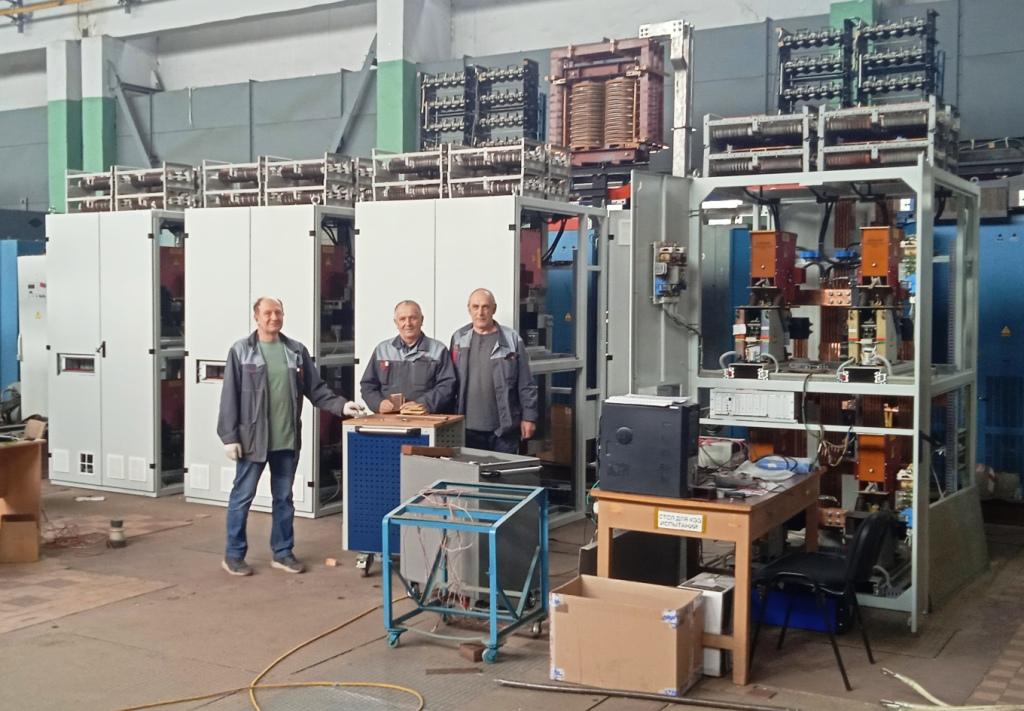 Стенд тестирование КЭЭ в корп.1А
10
Система питания структурных магнитов коллайдера NICA
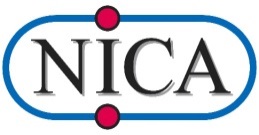 Система измерения тока
Блок схема измерительного контроллера тока (КИТ)
Датчик тока LEM ITZ-10000
 точность 2*10-5
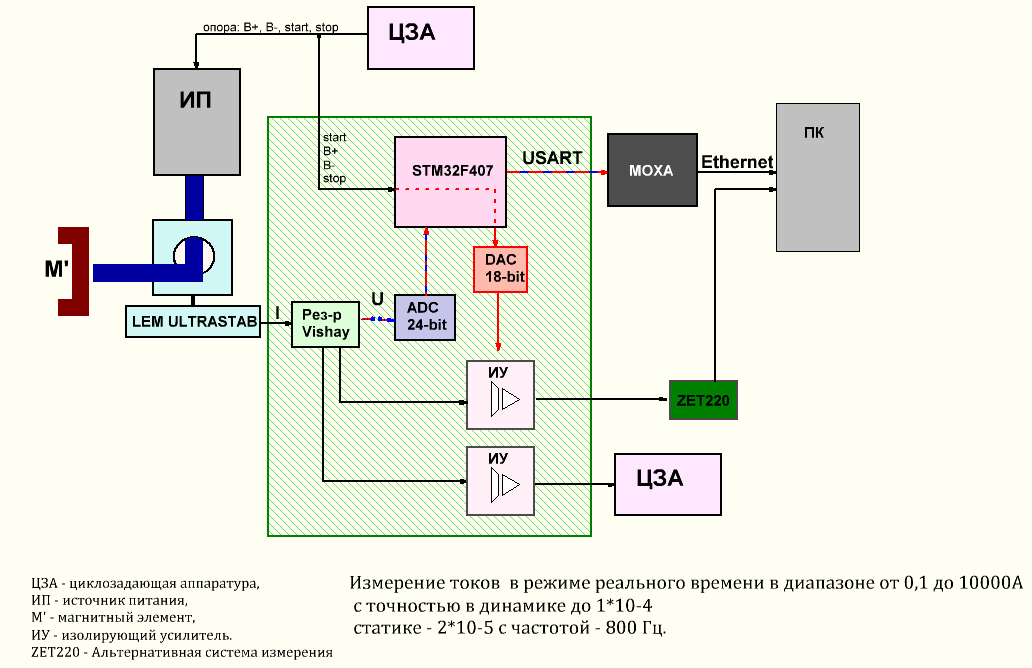 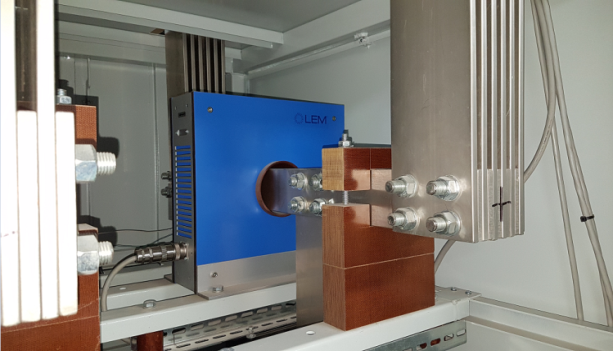 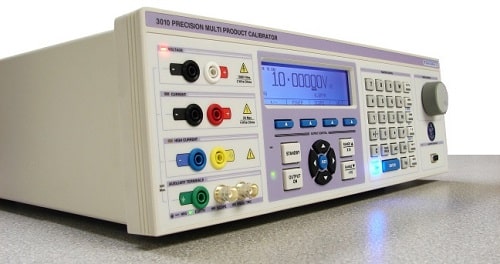 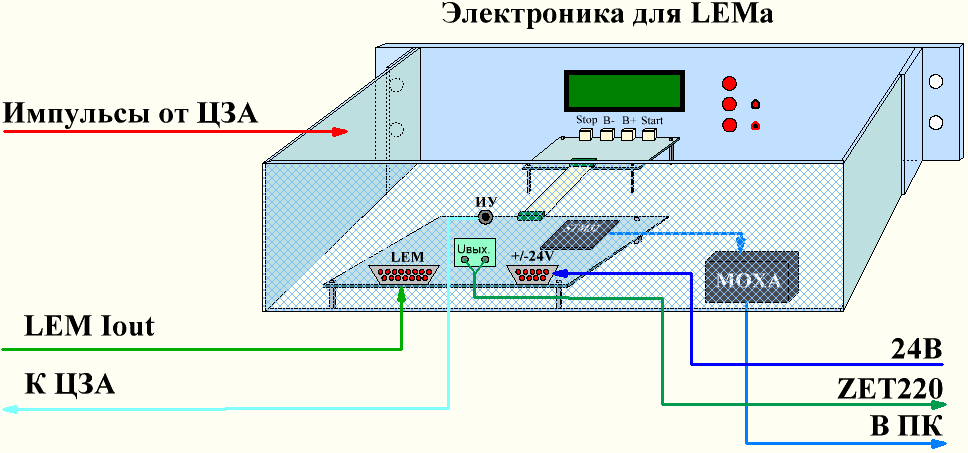 Калибратор Transmille 3010R
Точность ±1,5 *10-5
11
Система питания структурных магнитов коллайдера NICA
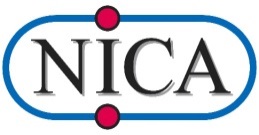 Система измерения тока
Основные параметры:
 диапазон измеряемого тока 0.1…10кA;
 точность измерения в статике/динамике: для источника 10кА – 60/100ppm, для добавочных источников 1000А and 600A – 20/20ppm;
– частота измерения 800Гц
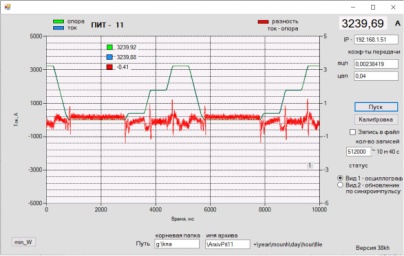 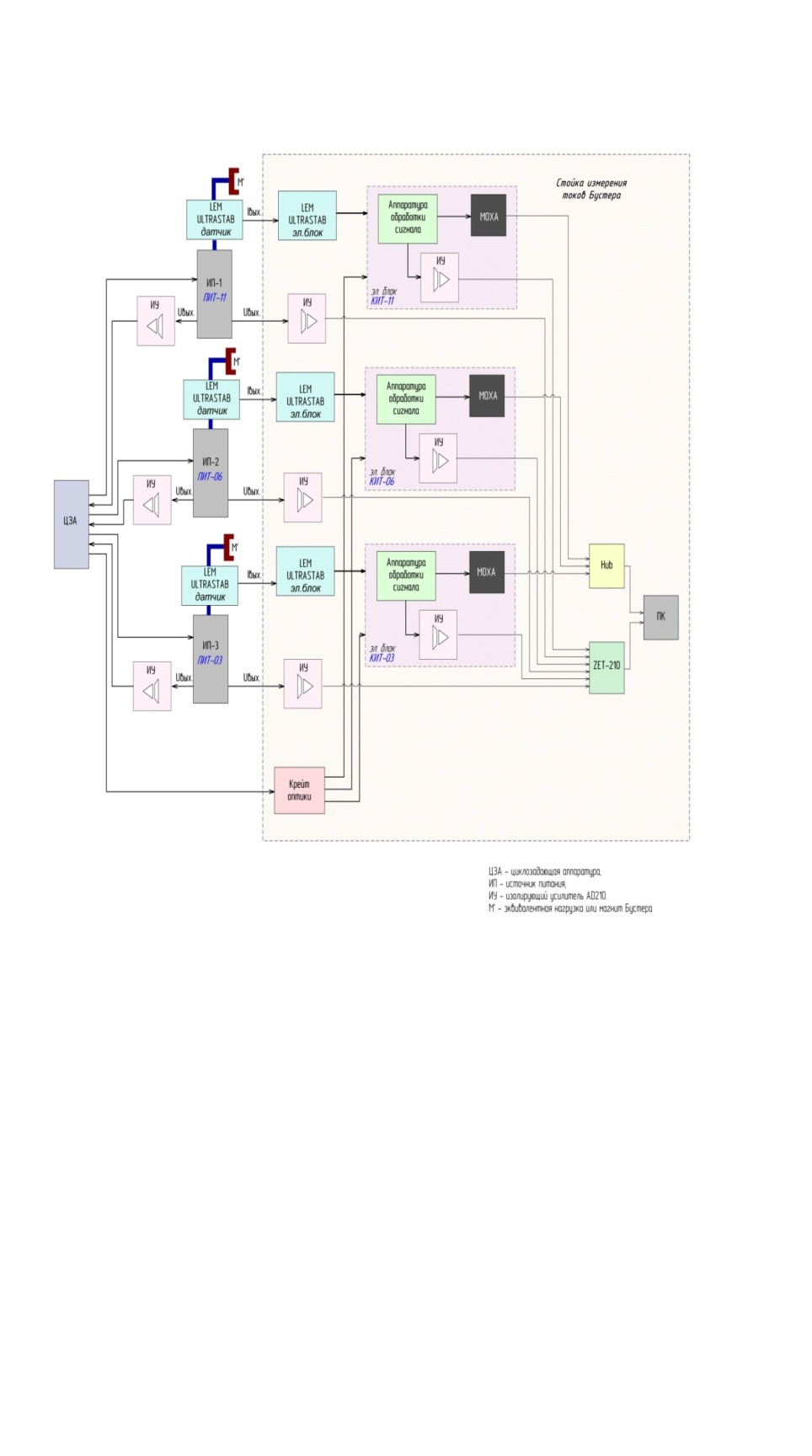 опора
ток
2A
ошибка
ПИТ11
Функциональная диаграмма
Интерфейс канала измерения тока
12
[Speaker Notes: анимация]
Система питания структурных магнитов коллайдера NICA
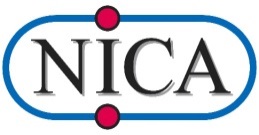 Дополнительные источники тока
Параметры источника:
ток – 300А,
напряжение - 10(15)В
стабильность тока -10(-4)
Тестирование источника SM 15-400 с устр. эвакуации энергии
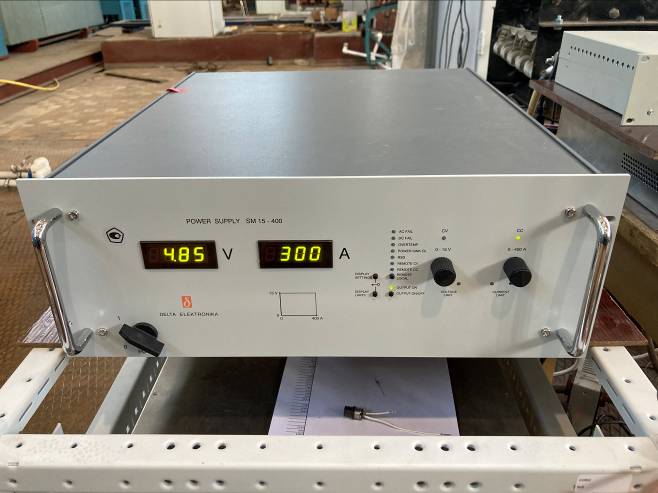 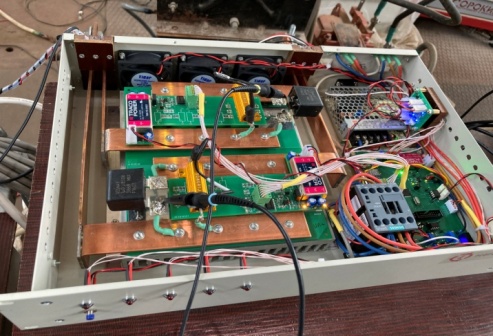 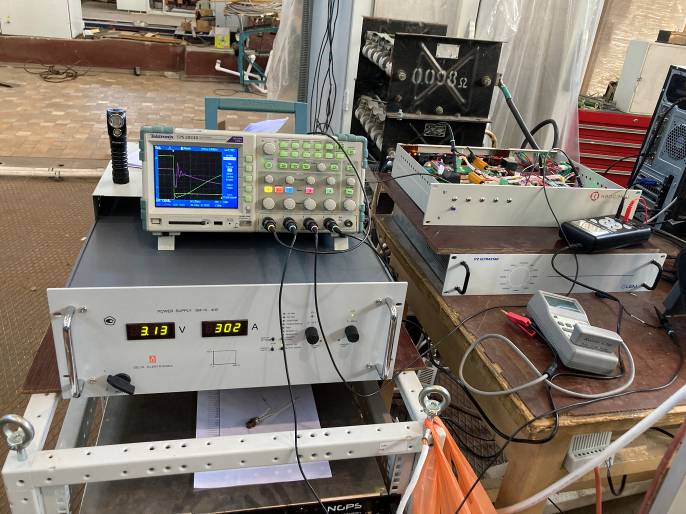 Всего потребуется 
112 дополнительных источников 
в 26 стойках.
источник SM 15-400             устройство эвакуации                  стенд испытаний
Тестирование источника IT-V3905D-10-510.
Компоновка источников в стойки
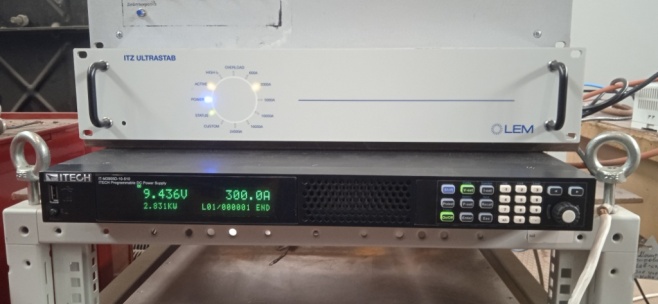 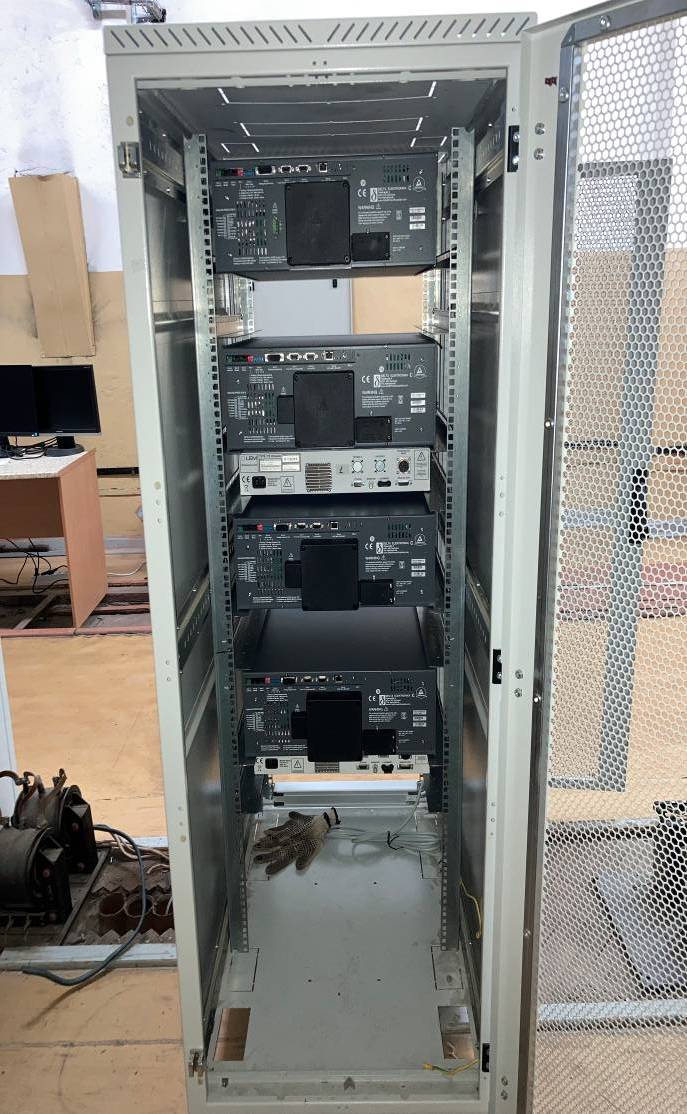 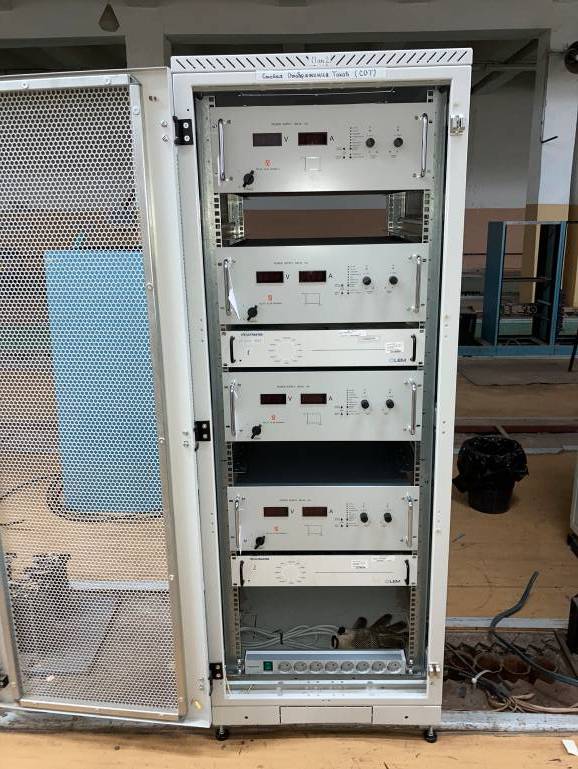 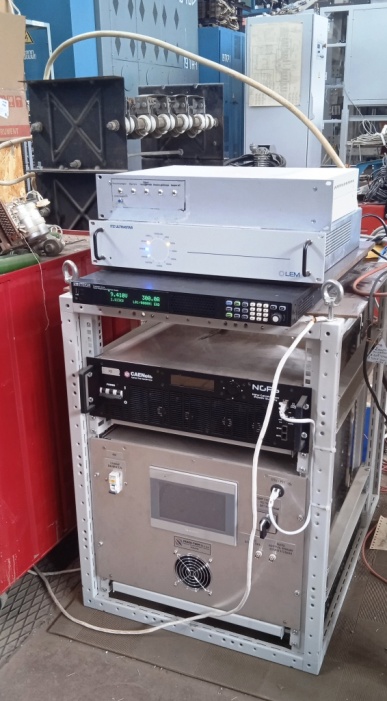 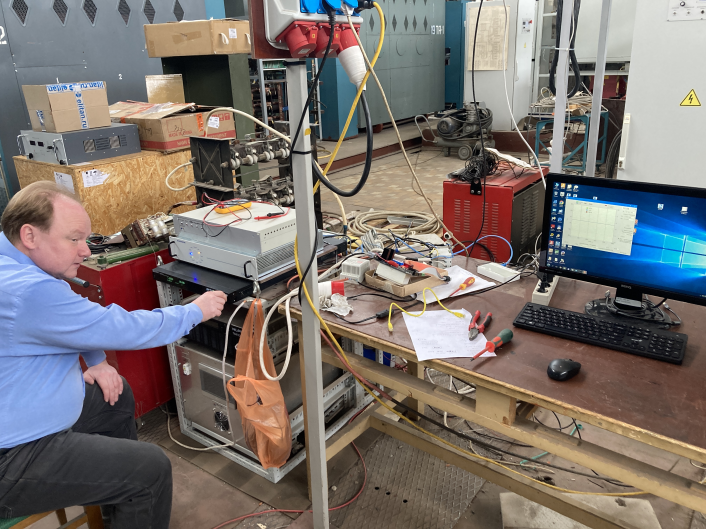 13
13
Система питания структурных магнитов коллайдера NICA
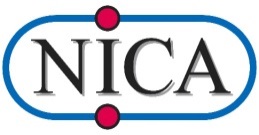 Аппаратура управления оборудованием
Структурная схема управления
Аппаратура управления
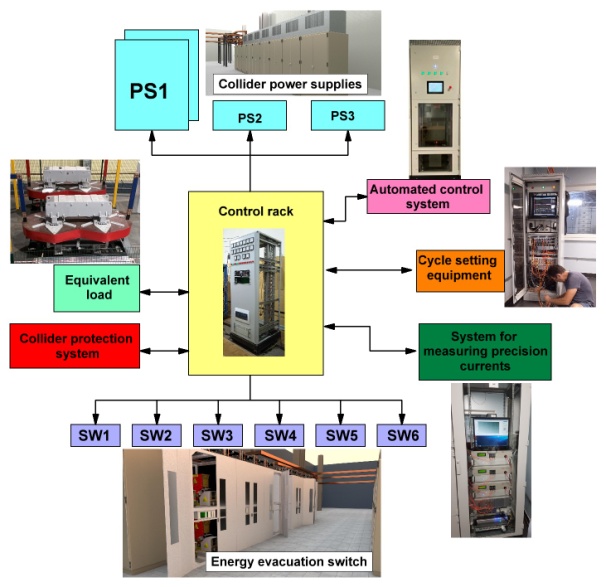 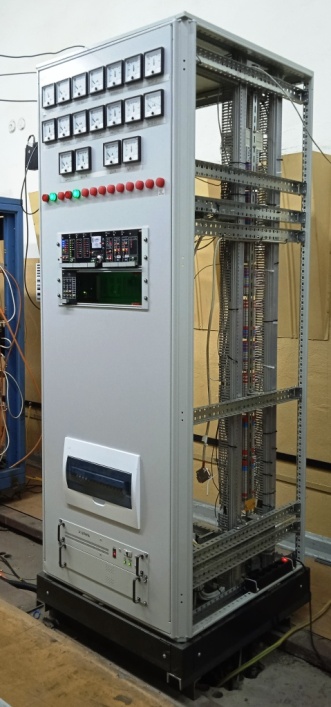 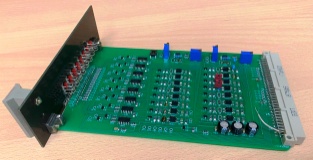 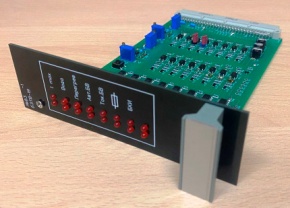 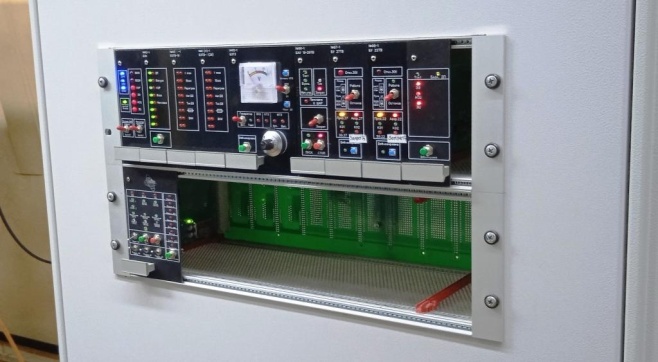 Изготовление аппаратуры силами НИОСЭН
14
Система питания структурных магнитов коллайдера NICA
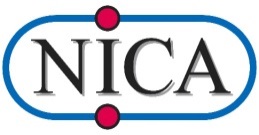 Полная принципиальная схема
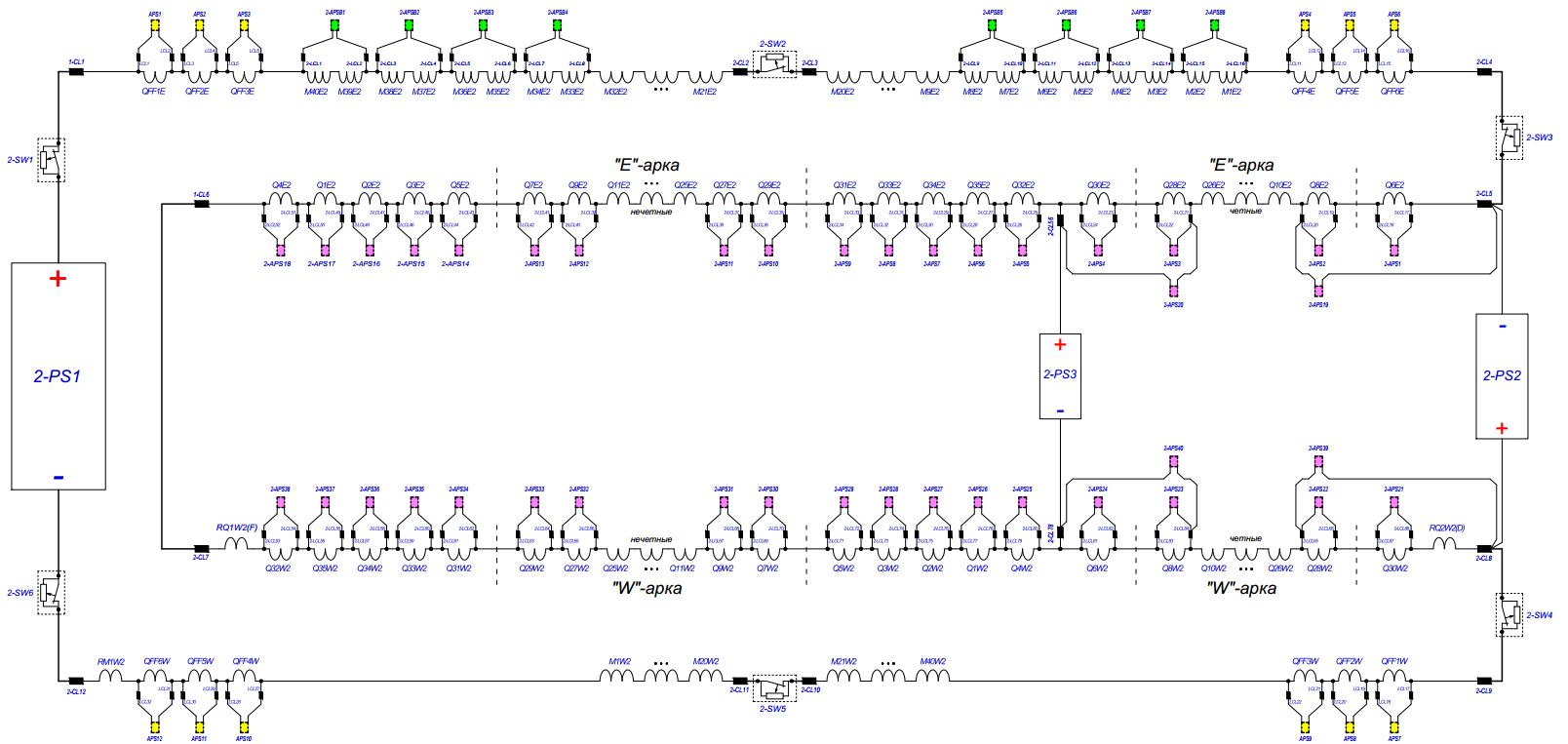 + дополнительных источников (10В x 300A) – 112 единиц
15
15
[Speaker Notes: Коллайдер состоит из 2 полу колец.
Каждое полу кольцо имеет свои токовводы. Между полу кольцами прокладываются теплые кабели. Все источники питания и половина ключей распологаются в одном помещении. Вотрая часть ключей в другом около токовводных криостатов.
Схема имеет возможность переключения на тест.

The Collider consists of 2 half rings. Each half ring has its own current leads cryostat. Warm cables are build between the build rings. All power supplies and half of the EES are located in the same room. Other part of keys in the other near the cryostats.The scheme has the ability to switch to the test.]
Система питания структурных магнитов коллайдера NICA
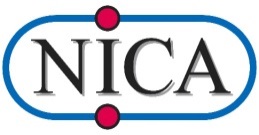 Монтажная схема
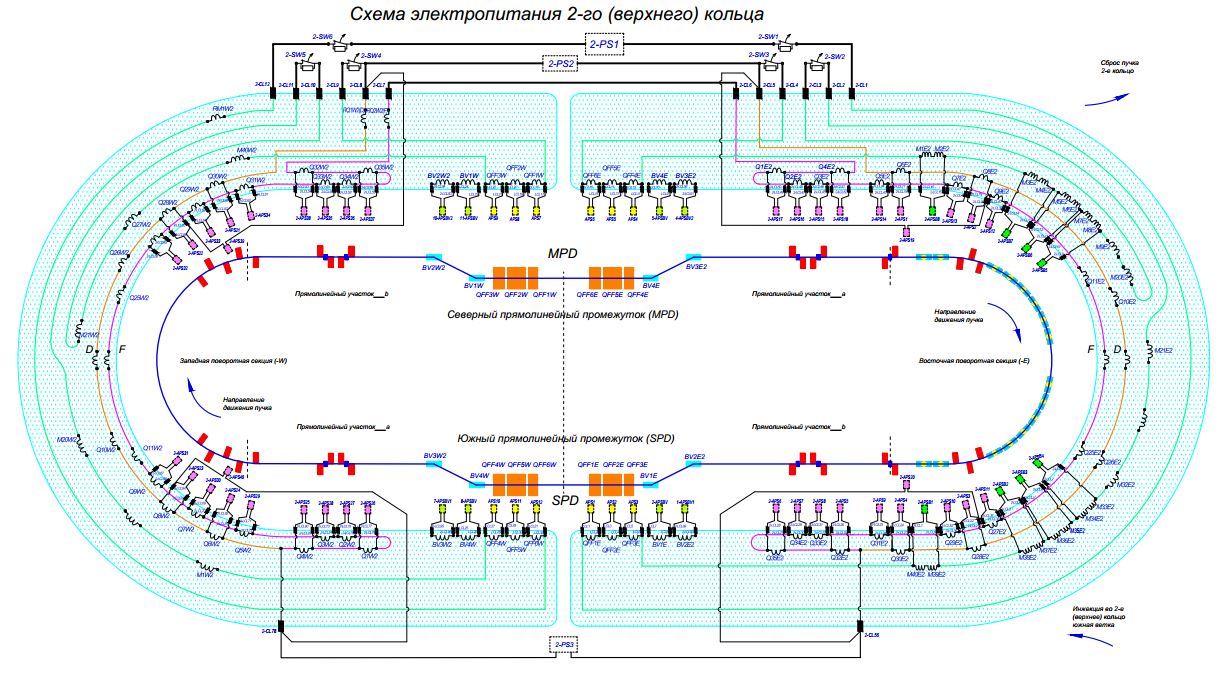 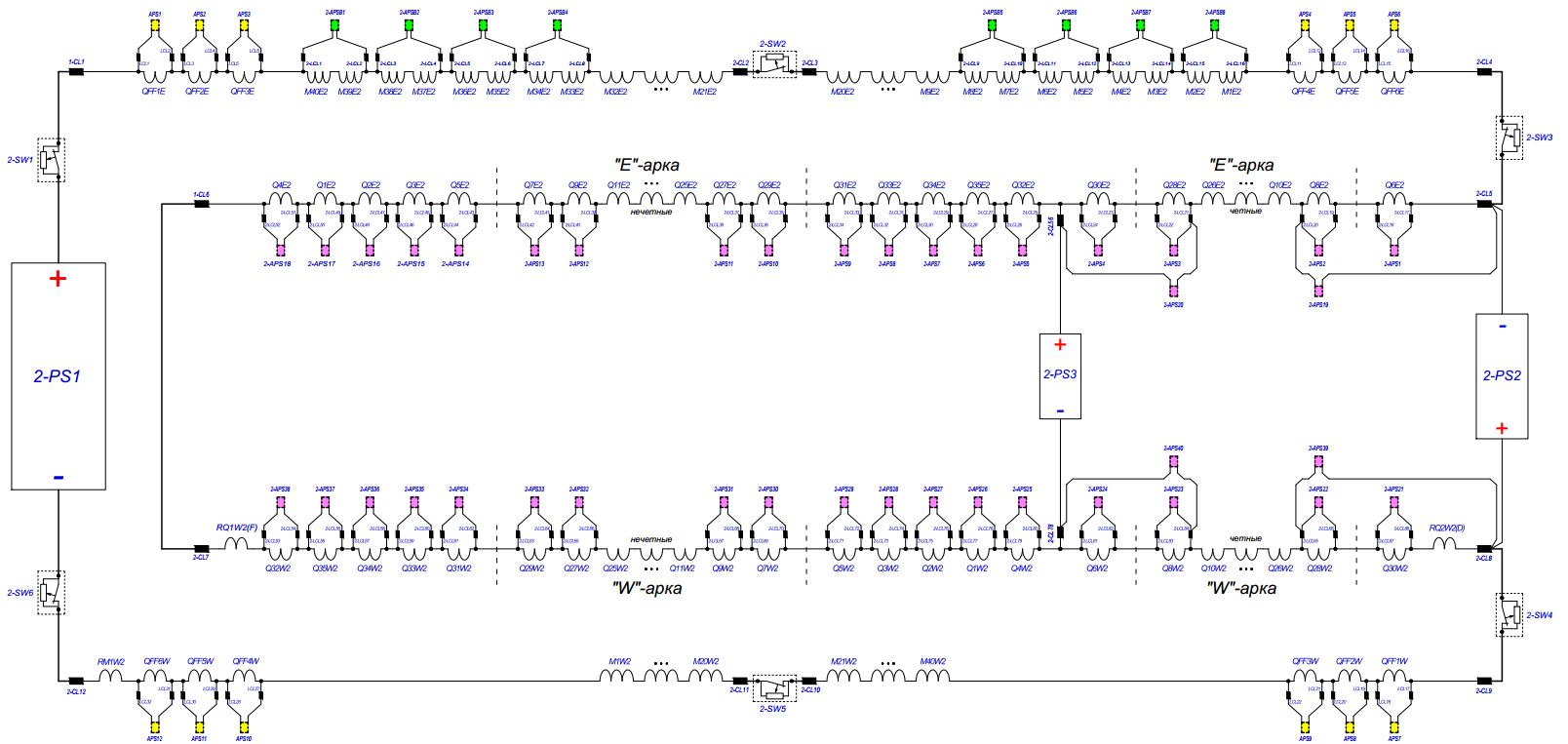 16
16
[Speaker Notes: Коллайдер состоит из 2 полу колец.
Каждое полу кольцо имеет свои токовводы. Между полу кольцами прокладываются теплые кабели. Все источники питания и половина ключей распологаются в одном помещении. Вотрая часть ключей в другом около токовводных криостатов.
Схема имеет возможность переключения на тест.

The Collider consists of 2 half rings. Each half ring has its own current leads cryostat. Warm cables are build between the build rings. All power supplies and half of the EES are located in the same room. Other part of keys in the other near the cryostats.The scheme has the ability to switch to the test.]
Система питания структурных магнитов коллайдера NICA
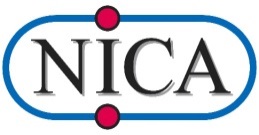 План размещения оборудования
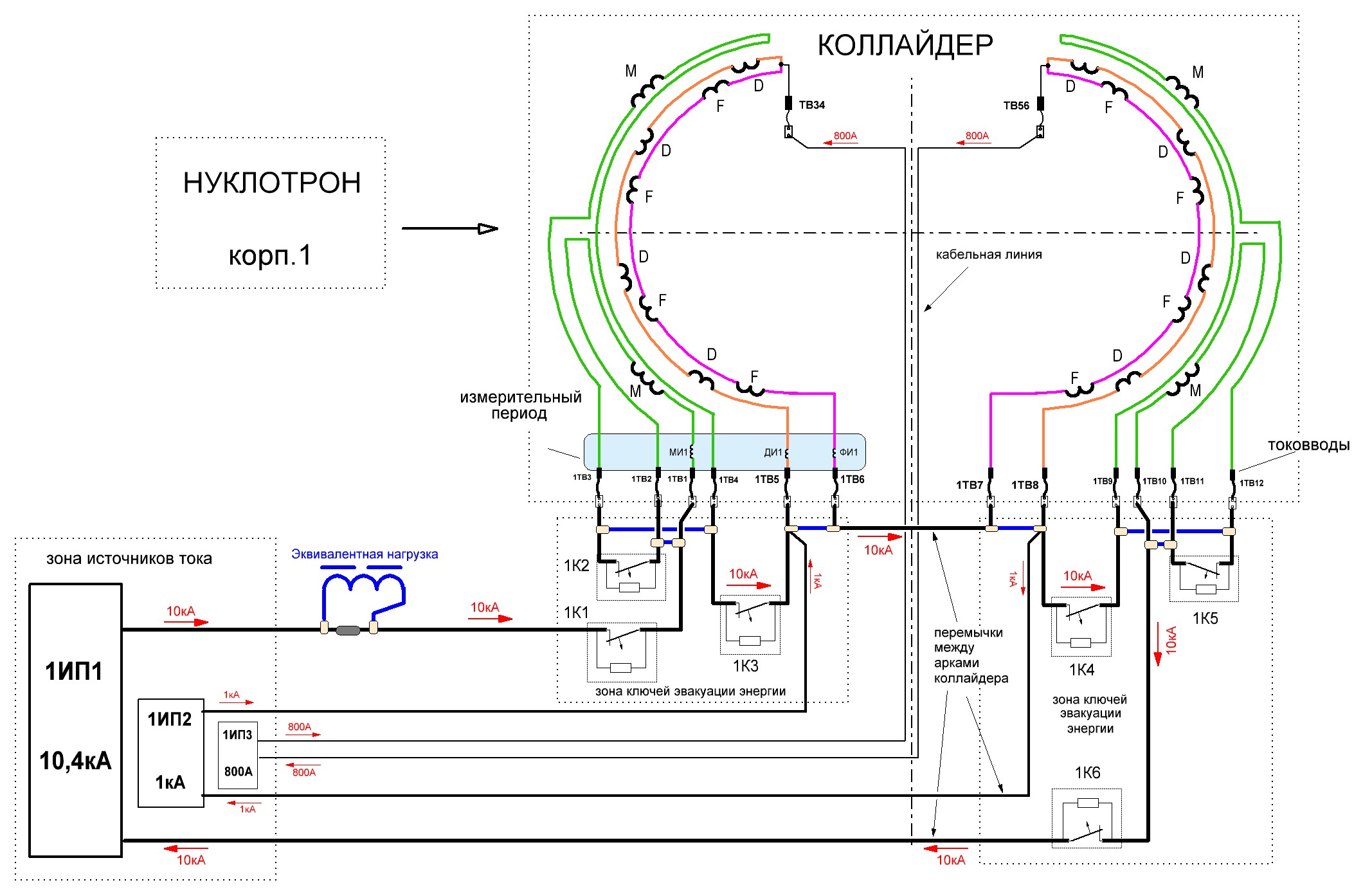 Пом. 240
Пом. 
109/1
17
17
[Speaker Notes: Коллайдер состоит из 2 полу колец.
Каждое полу кольцо имеет свои токовводы. Между полу кольцами прокладываются теплые кабели. Все источники питания и половина ключей распологаются в одном помещении. Вотрая часть ключей в другом около токовводных криостатов.
Схема имеет возможность переключения на тест.

The Collider consists of 2 half rings. Each half ring has its own current leads cryostat. Warm cables are build between the build rings. All power supplies and half of the EES are located in the same room. Other part of keys in the other near the cryostats.The scheme has the ability to switch to the test.]
Система питания структурных магнитов коллайдера NICA
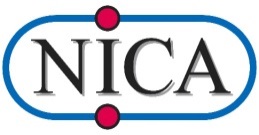 Модель размещения оборудования в зд.17
помещение 109/1
помещение 240
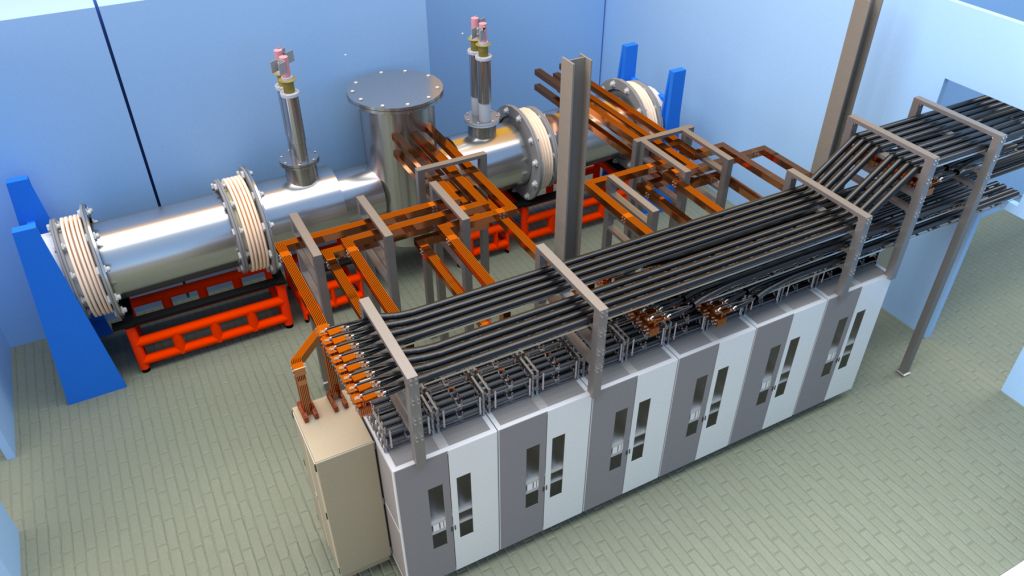 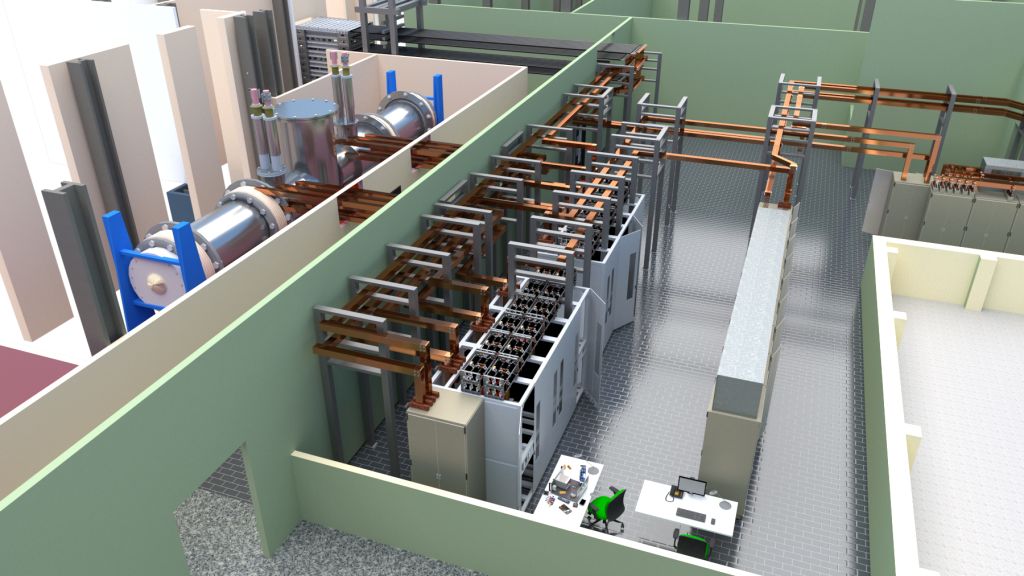 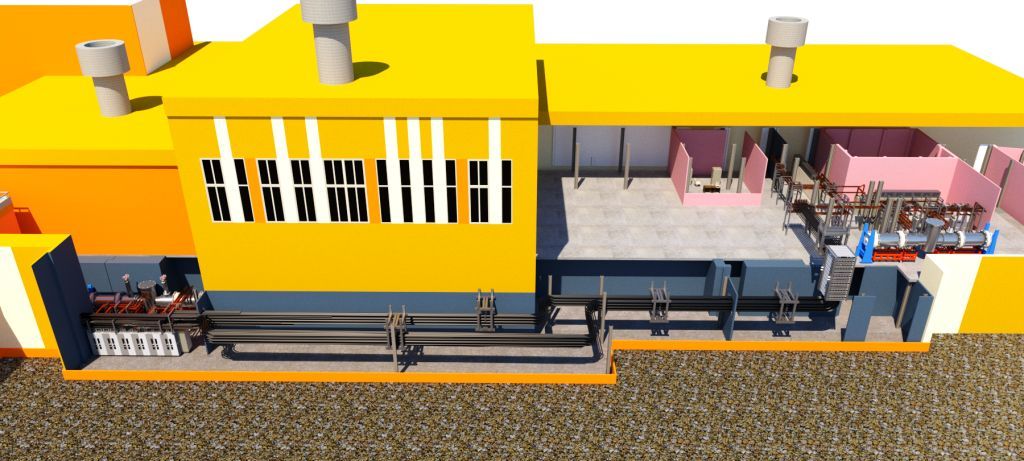 MPD
пом. 240
пом. 109/1
Кабельные линии 10кА
18
18
[Speaker Notes: Коллайдер состоит из 2 полу колец.
Каждое полу кольцо имеет свои токовводы. Между полу кольцами прокладываются теплые кабели. Все источники питания и половина ключей распологаются в одном помещении. Вотрая часть ключей в другом около токовводных криостатов.
Схема имеет возможность переключения на тест.

The Collider consists of 2 half rings. Each half ring has its own current leads cryostat. Warm cables are build between the build rings. All power supplies and half of the EES are located in the same room. Other part of keys in the other near the cryostats.The scheme has the ability to switch to the test.]
Система питания структурных магнитов коллайдера NICA
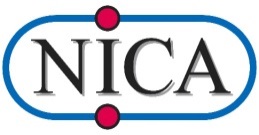 Статус создания системы питания
помещение 240
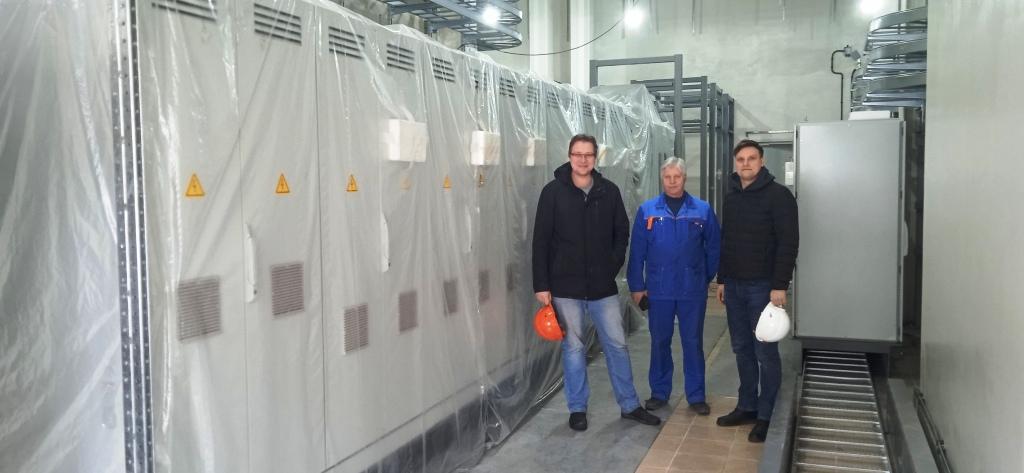 Помещение 181 
 монтаж кабельных конструкций
ПИТ11-50
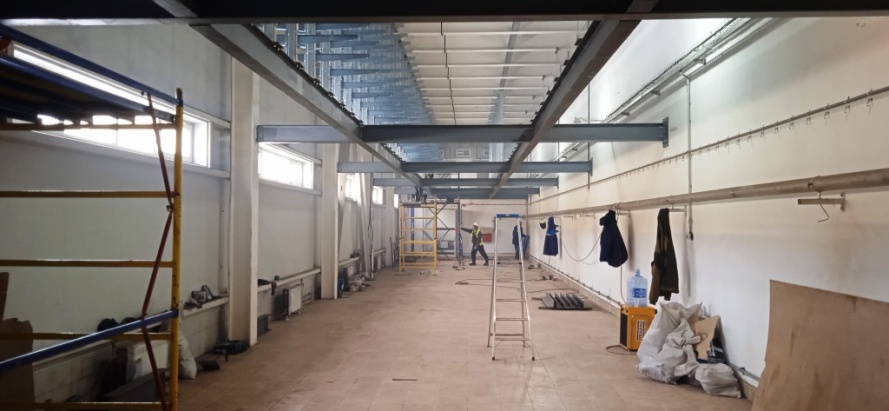 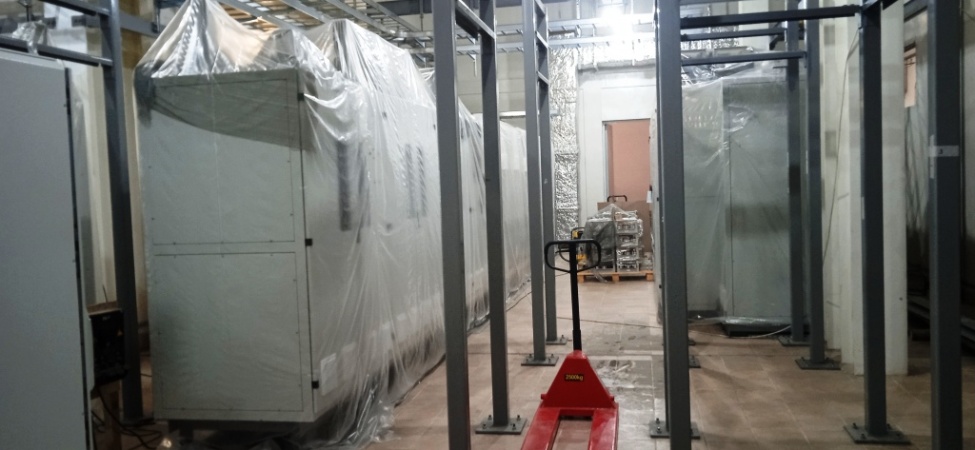 КЭЭ
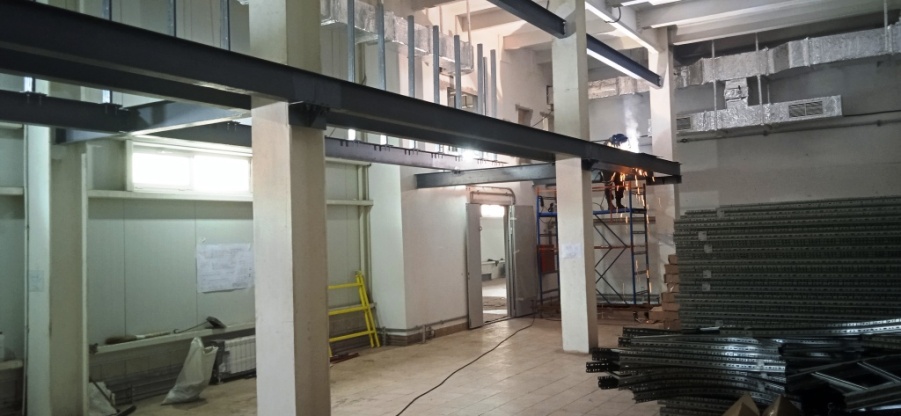 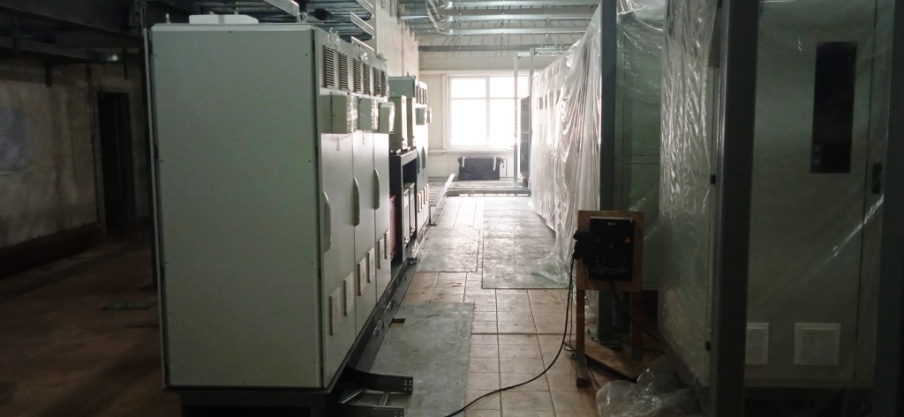 ПИТ11-50
ПИТ01
Нет в наличии РЩ0,4кВ
19
19
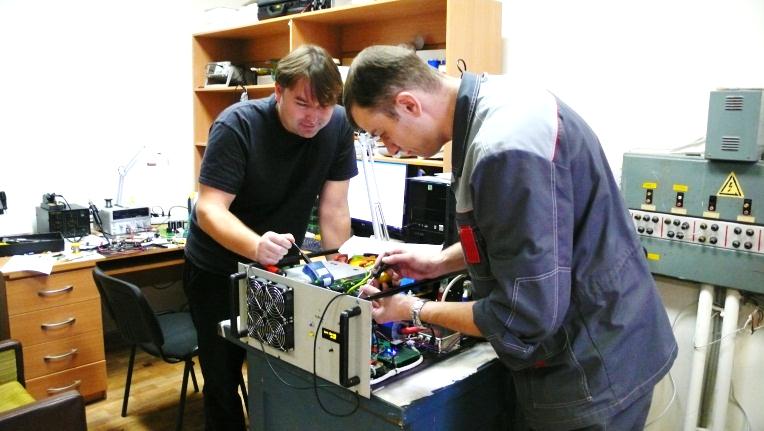 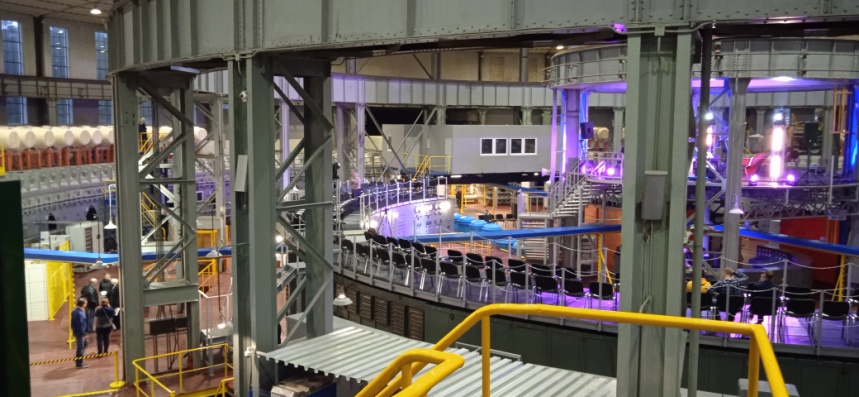 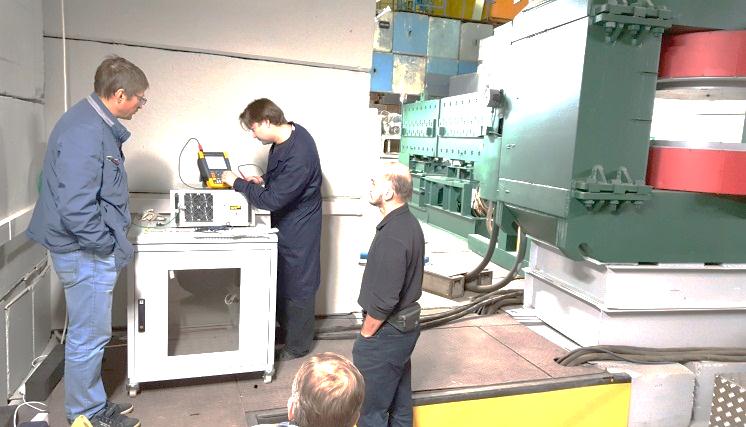 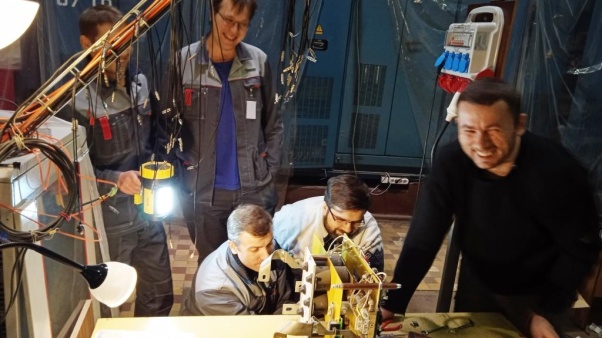 Спасибо за внимание!
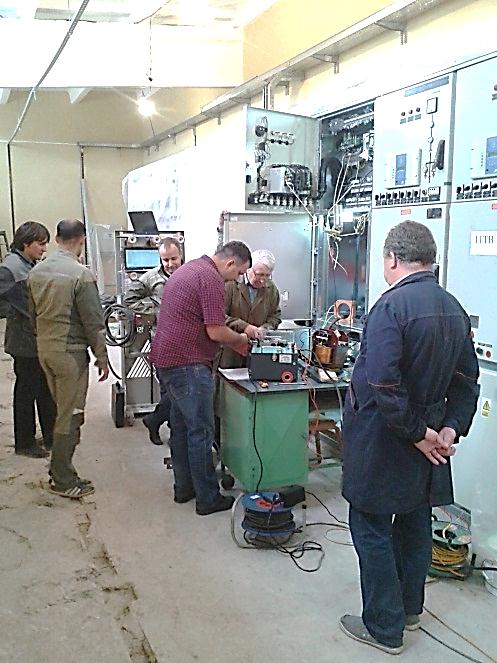 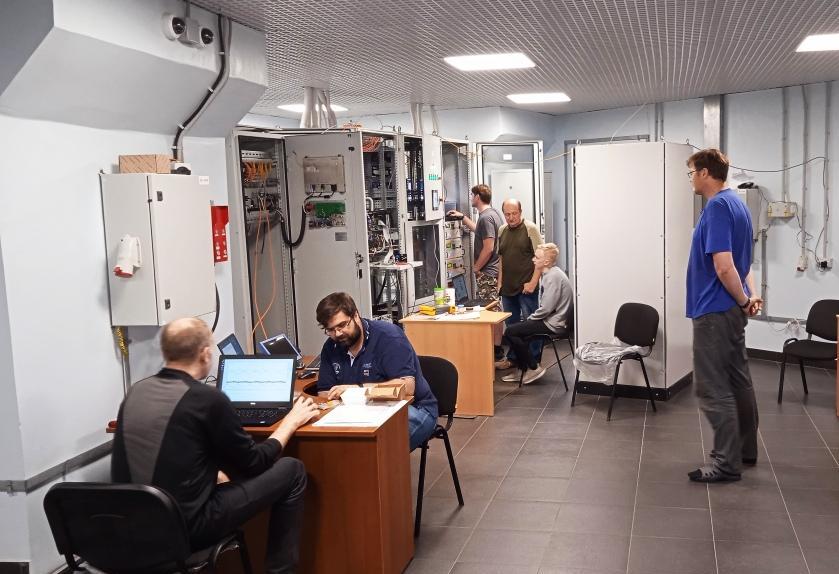 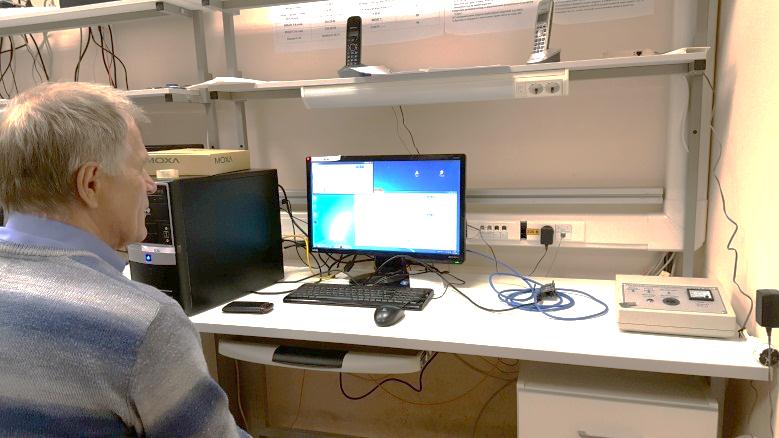 20